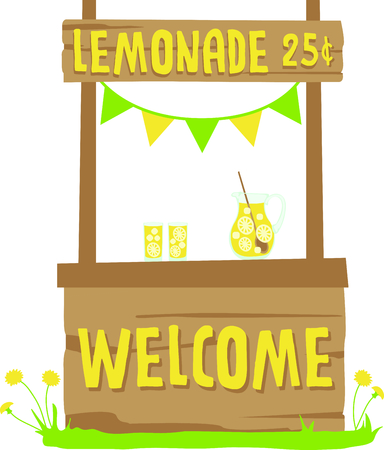 2nd Grade Lemonade Stand
Students Name: _______________________	Date: __________________
Welcome to 2nd Grade! For your summer project you will create your own lemonade stand. You will be in charge of every part of the process. 
Lemonade Stand Checklist
	You will need to find the materials and their costs.
 	You will need to come up with a price for your lemonade.
	You will need to come up with a recipe for your lemonade. 
	You will need to design your lemonade stand. 
	You will need to create a poster to advertise your lemonade 	Stand. 
Have fun and be creative. We are so excited to see what you come up with! 2nd Grade Team!
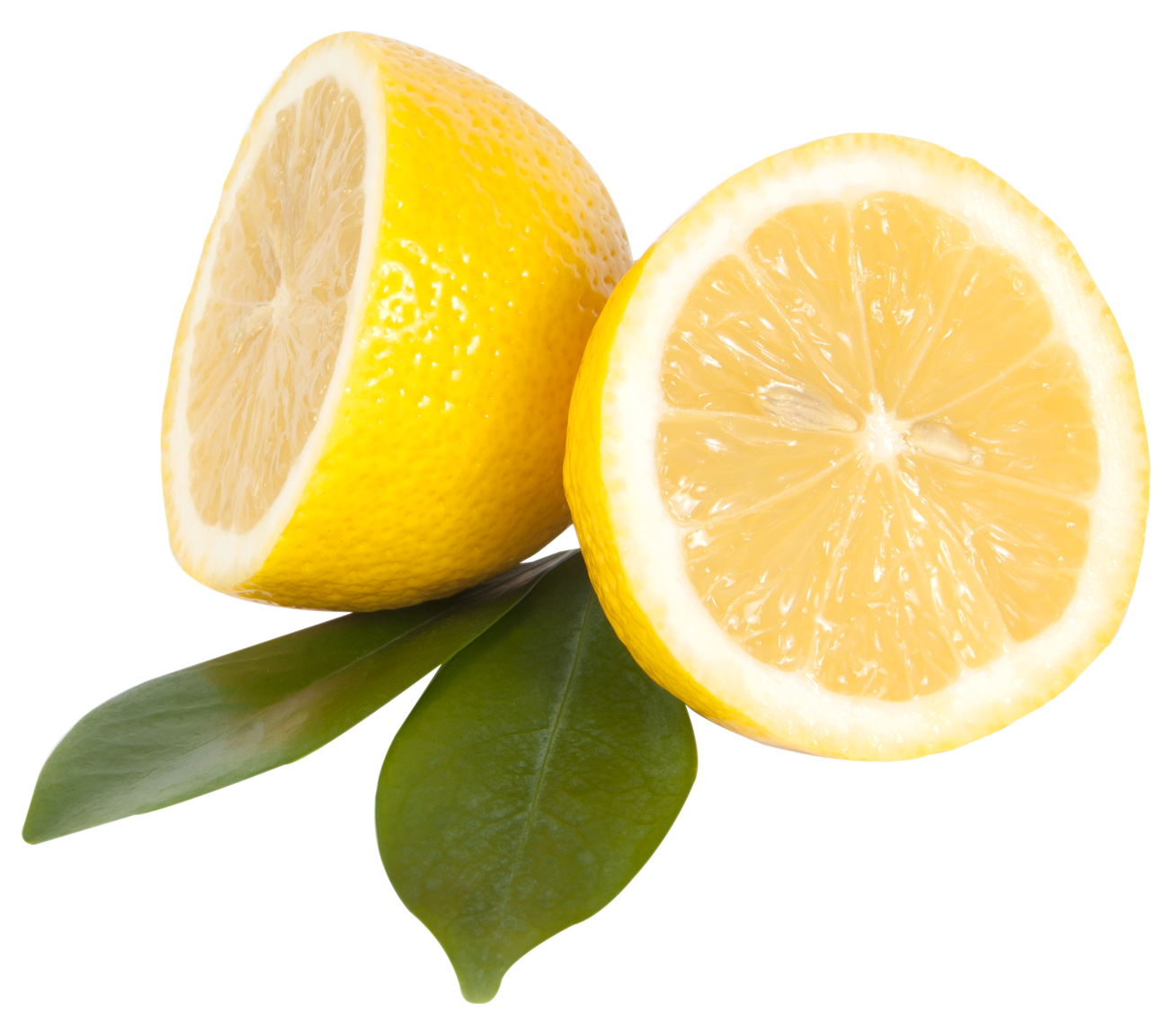 2nd Grade Lemonade Stand
Students Name: _______________________	Date: __________________
Directions: Fill out this form with the information about your lemonade stand.
Lemonade Recipe
Write down the steps that you took to make your lemonade. 
1. First, _________________________________________
_________________________________________________
_________________________________________________
2. Next, _________________________________________
__________________________________________________________________________________________________
3. Then, _________________________________________
__________________________________________________________________________________________________
4. Last, _________________________________________
__________________________________________________________________________________________________
Materials
Write down the materials you used to make your lemonade and how much each thing cost. Then find the total for all of your materials.

	MATERIALS 			PRICE
________________			_________
________________			_________
________________			_________
________________			_________
________________			_________
				   TOTAL:   _________
Lemonade Price
Decide how much you are selling your lemonade for.
Lemonade Price: 	_________
Solve the word problem. 
If you sold your lemonade to 3 people how much money would you make? 
ANSWER: _________________________________
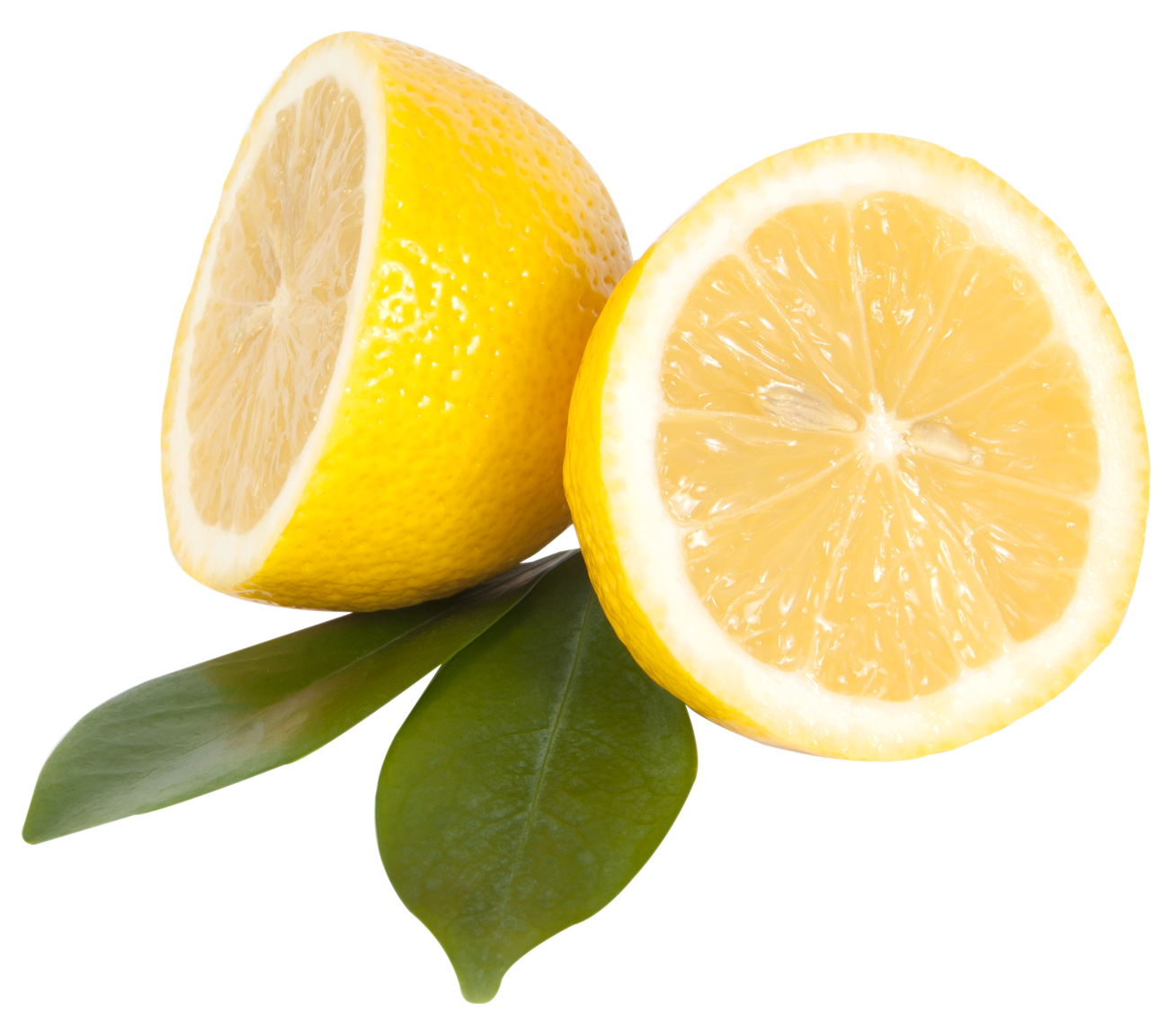 2nd Grade Lemonade Stand
Students Name: _______________________	Date: __________________
Design Your Lemonade Stand
Draw what your dream lemonade stand would look like.
Poster
Create a poster to advertise your lemonade stand.